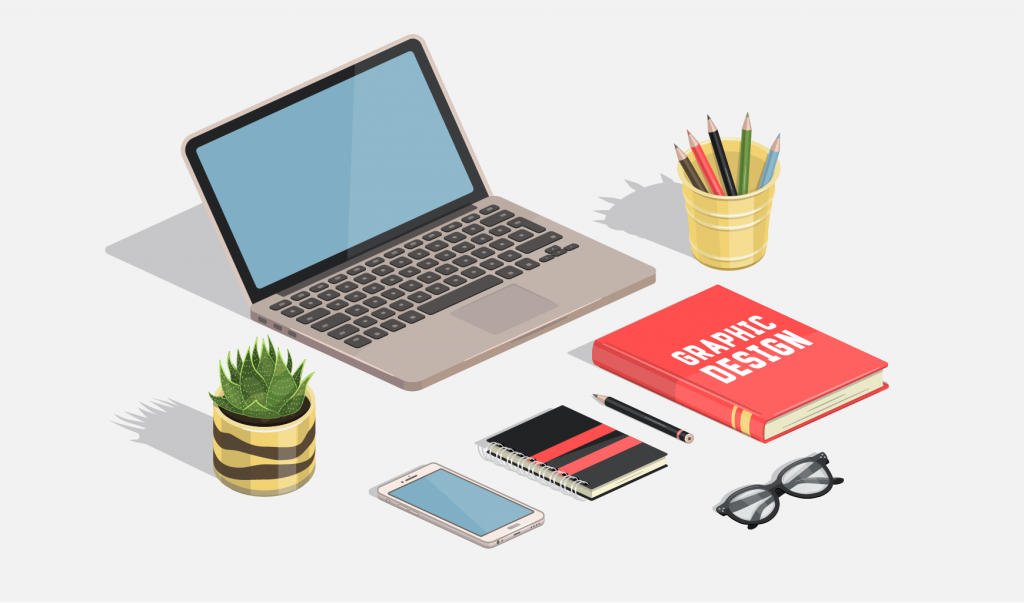 Advanced higher Graphic communication
Common Elements
Learning intentions & success criteria
Learning Intentions
 Overview of different creators and users of graphics.
Success Criteria
Describe and explain the different graphic types and technologies used by both creators and users of different graphics.
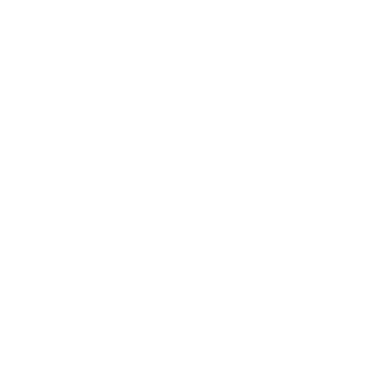 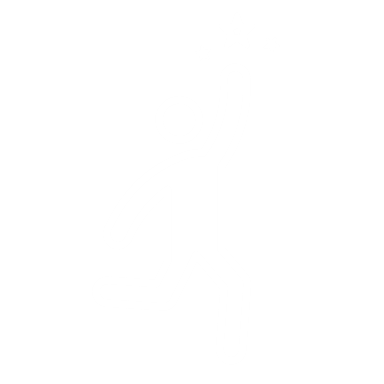 Preliminary Thumbnail Sketches 
Initial planning
Recording ideas quickly
Client approval.
Document design & Mock ups
Establish document structure
Creative design layouts and visuals
Project development
Client final approval to print
Camera-ready copy
Pre-press/pre-flight
Check image resolution
Check bleeds & registration marks
Check CMYK or PMS (spot) colours are set correctly
Convert to jpeg
Final layout print ready
CREATOR:Graphic designers
Graphic Types required and their purpose:
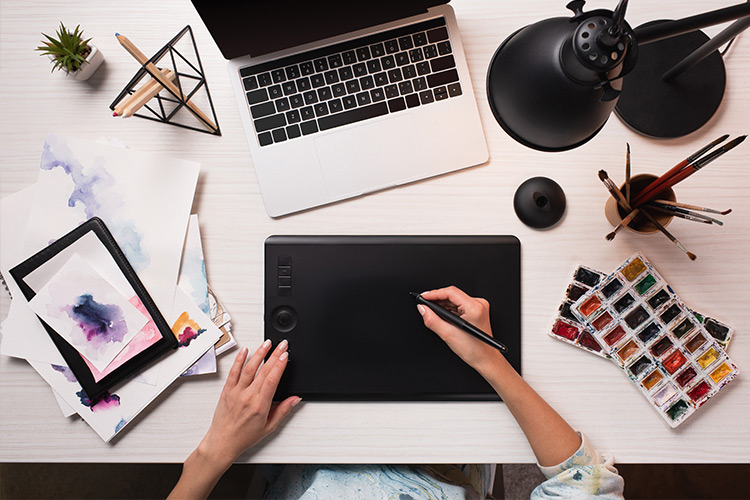 Preliminary graphics 
Sketchbooks
Paper & pencil
Tablet computers with stylus – all to quickly generate and record ideas to discuss and show clients.
Design work
DTP software
Photography – to progress the design to a completed stage
Production 
Lithographic plates
Digital file format – to migrate the design to the format required by the client.
CREATOR:Graphic designers
Graphic technologies required and their purpose:
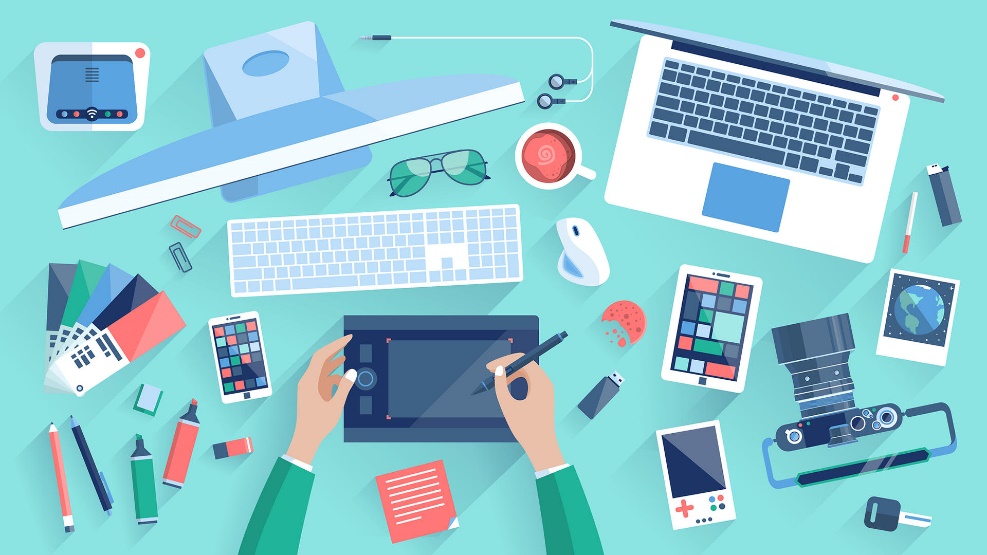 Preliminary
Thumbnails
Sketching – investigating a range of ideas
Investigating fonts
Colours
Layout using principles and elements.  
Give a sense of how the layout or concept may look
Production 
Produce CAD model (pictorial and technical detail) 
Dtp layouts including logos
Create websites 
Gantt chart
CREATOR:Advertising designer
Graphic types required and their purpose:
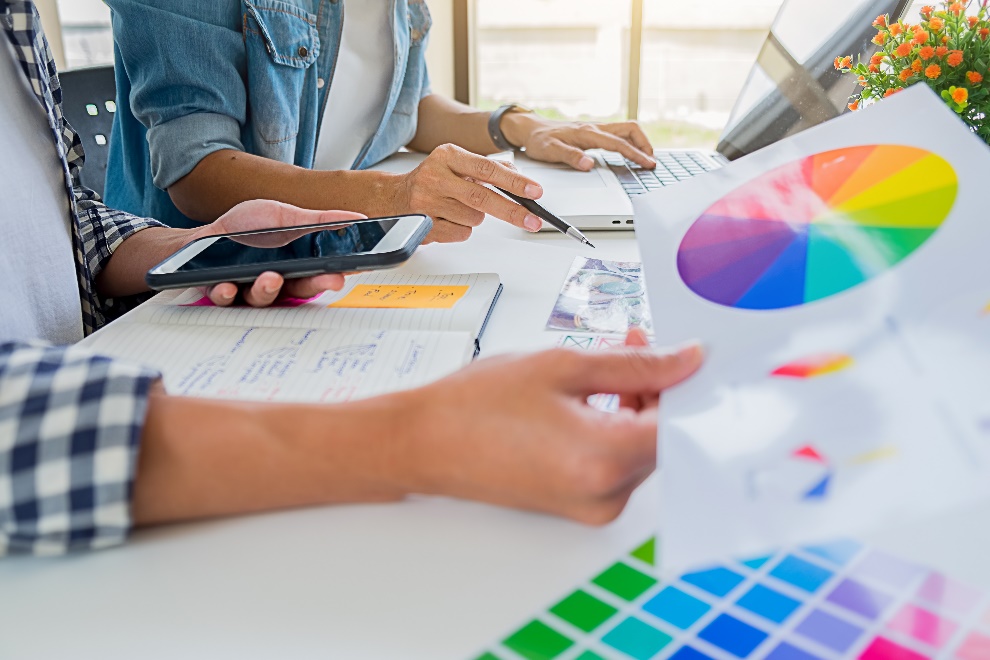 Promotional 
Creating graphics for packaging
Posters
Websites
Interactive user interface
Flyers
Business cards
Displays
Animation – should be realistic graphics
CAD/CAM – gather information of scale of production
Animation and website software
Printing and digital technologies
Laser printer
Inkjet
Wide format
Screen printing
Offset lithography and solid ink systems – depending of the scale of production and client requirements
CREATOR:Advertising designer
Graphic technologies required and their purpose:
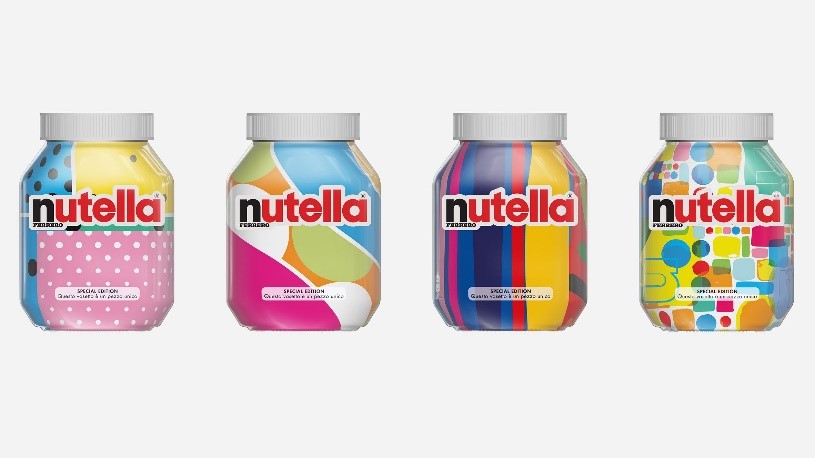 Promotional materials: 
Advertising
Posters/Billboards
Point of Sale displays
Shelf edge Graphics
Web-site to convey information to shoppers, to contact as wide a market as possible
To drive up sales – packaging, posters, websites, interactive user interface
Flyers
Business cards
Displays
Animation, TV ads
Popup ads to promote and sell the company/product/brand to potential customers
User:retailers
Graphic types required and their purpose:
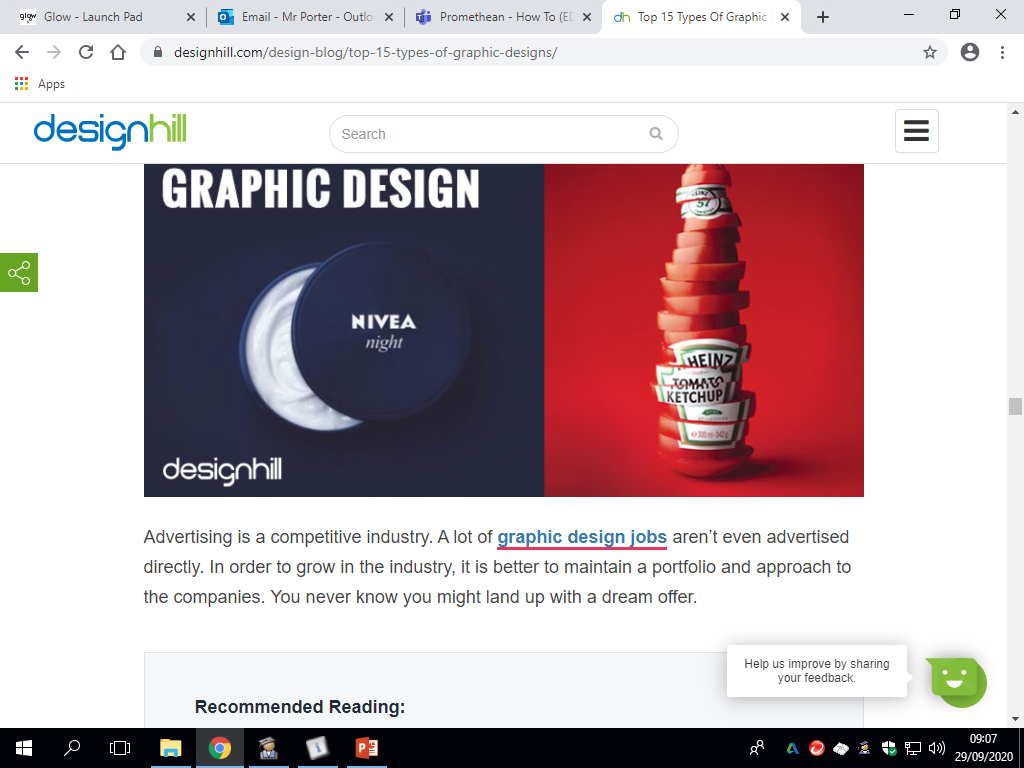 Lithographic printing/Screen-printing
To produce high quality graphic products
Wide format printing
To produce high-impact (large) banners and signage
Web design 
To display and promote goods and services
To be as user-friendly as possible
To make it easy to browse and order
To gather customer feedback
Access to TV’s
Computers
Tablets
Compatible software
User:retailers
Graphic technologies required and their purpose:
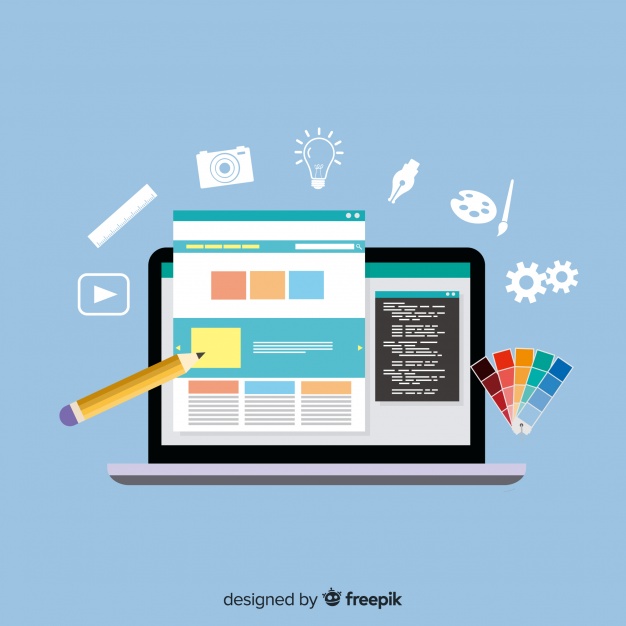